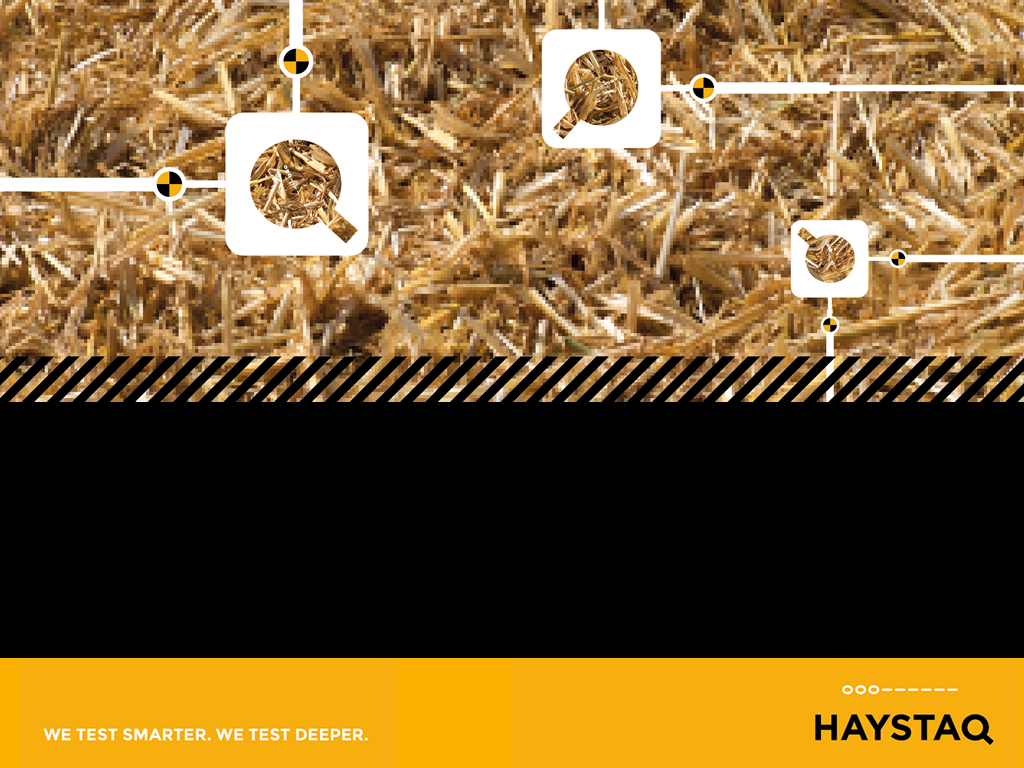 Wij zijn Haystaq.
Experts in automated software testing.
Humor van de bovenste plank
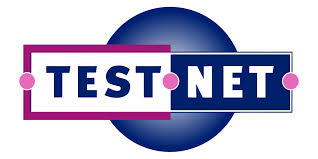 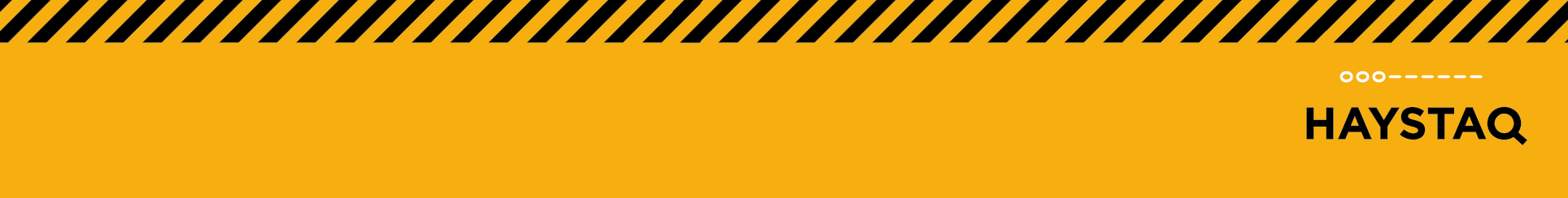 WE TEST SMARTER. WE TEST DEEPER.
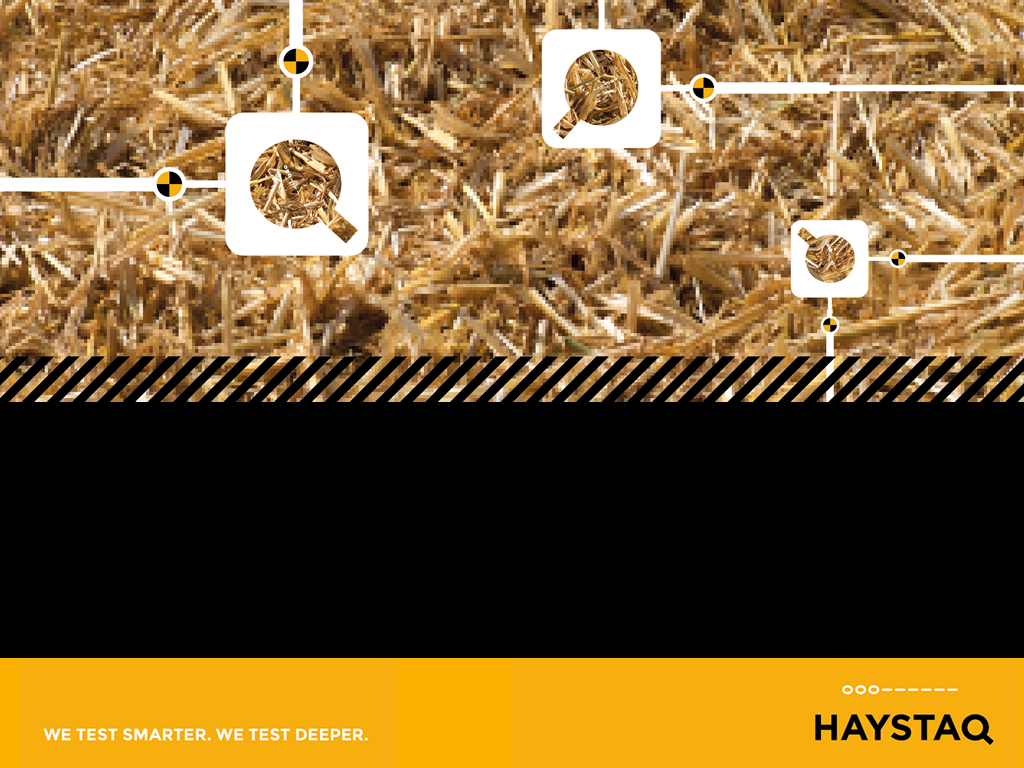 BETREDEN OP 
EIGEN RISICO
Een succes maken van Testautomatisering.
Het kan echt!
Even voorstellen
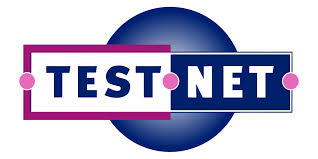 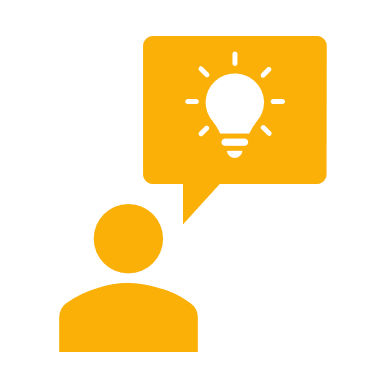 Maarten Beks
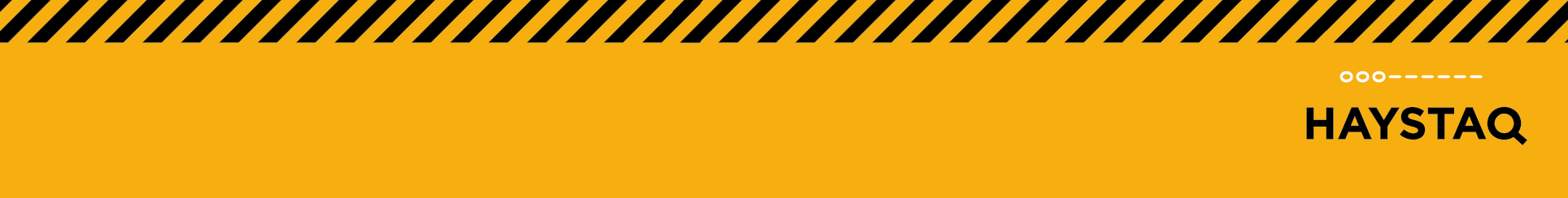 WE TEST SMARTER. WE TEST DEEPER.
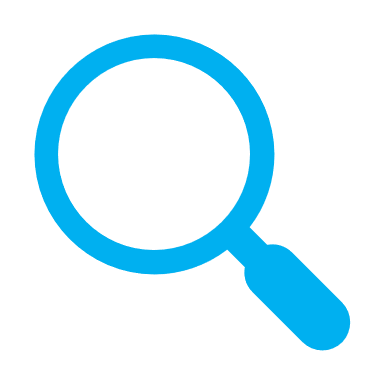 Observatie van “Humor van de bovenste plank”
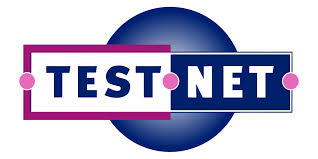 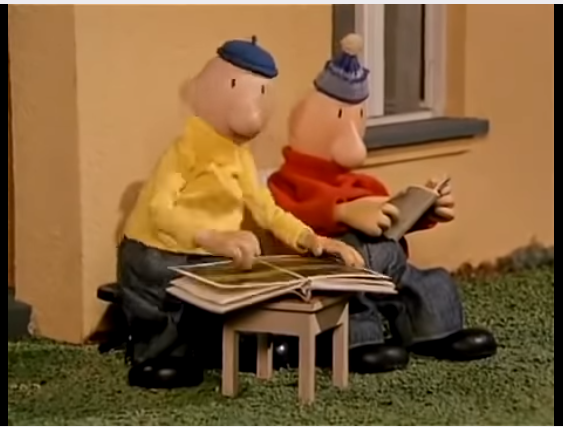 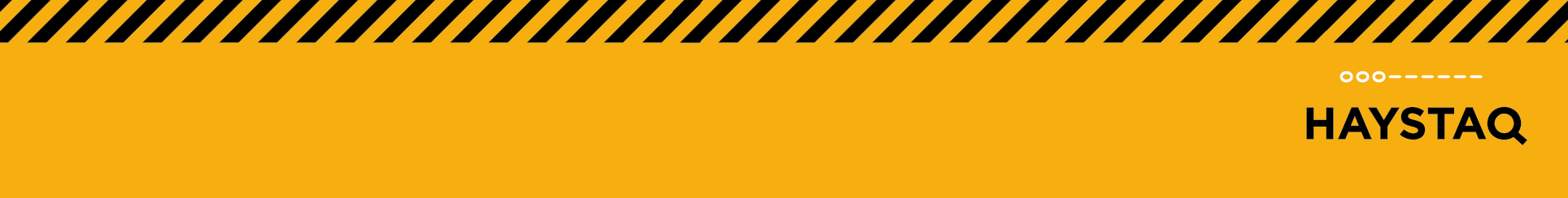 WE TEST SMARTER. WE TEST DEEPER.
Observatie van “Humor van de bovenste plank”
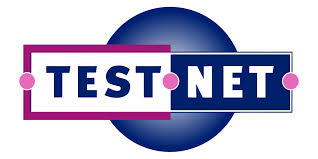 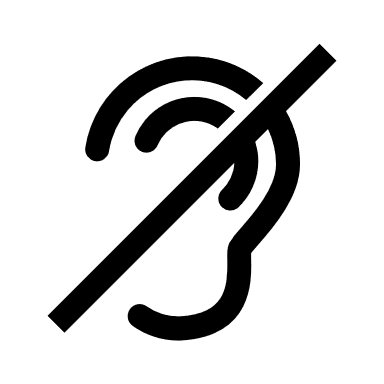 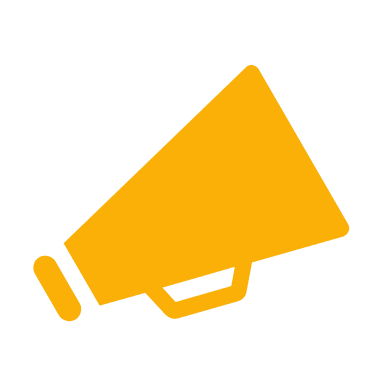 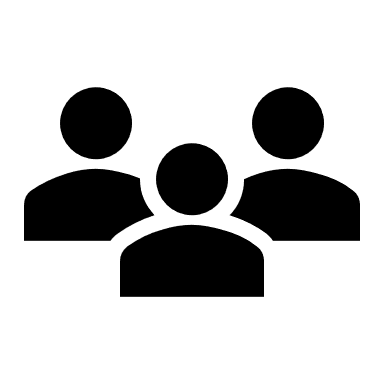 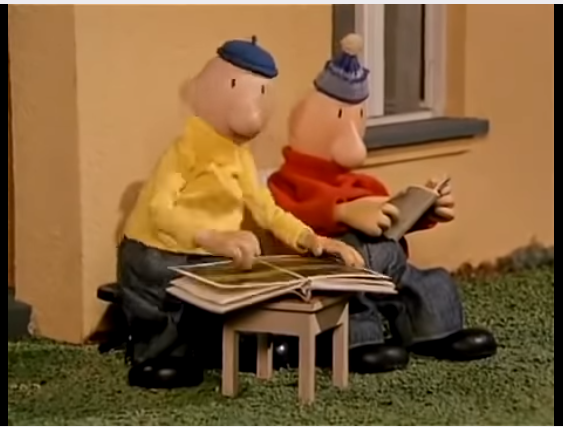 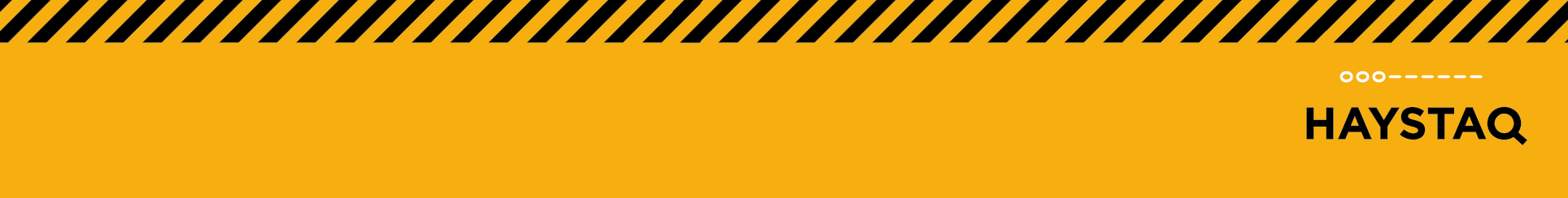 WE TEST SMARTER. WE TEST DEEPER.
Observatie van “Humor van de bovenste plank”
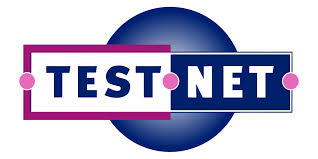 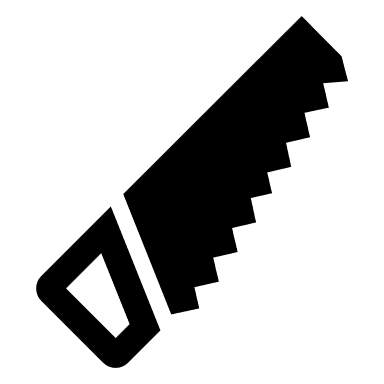 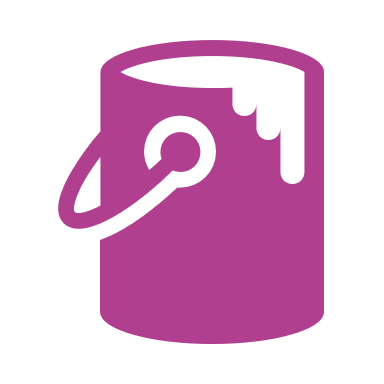 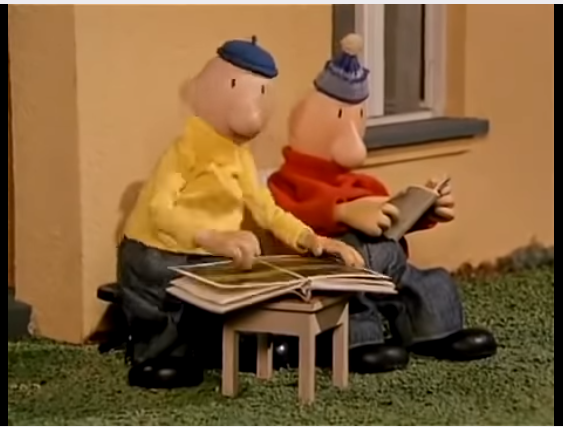 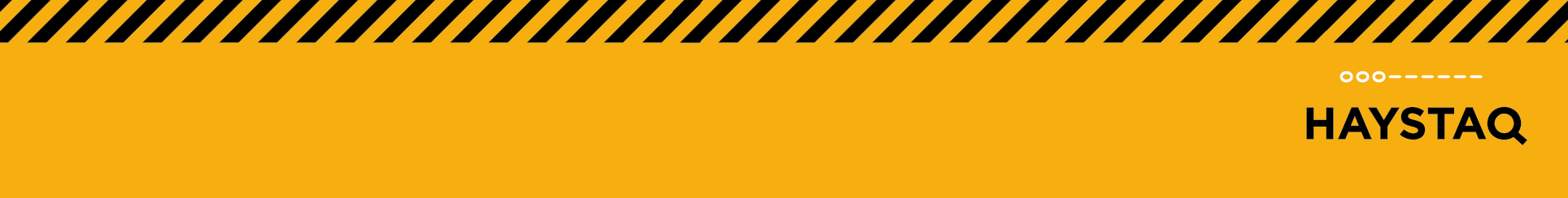 WE TEST SMARTER. WE TEST DEEPER.
Observatie van “Humor van de bovenste plank”
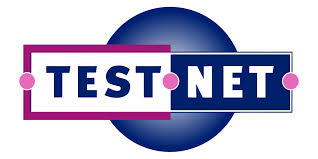 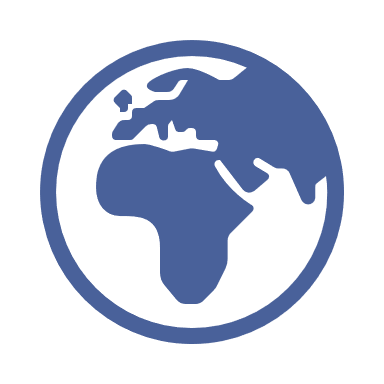 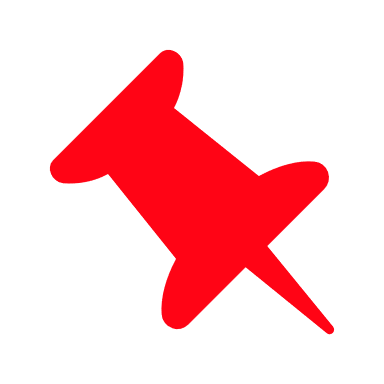 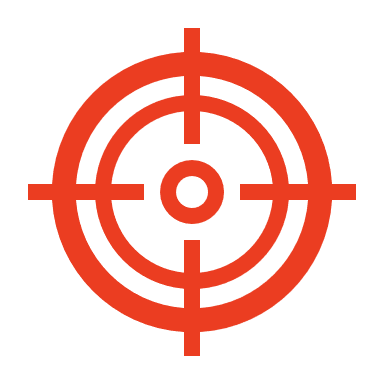 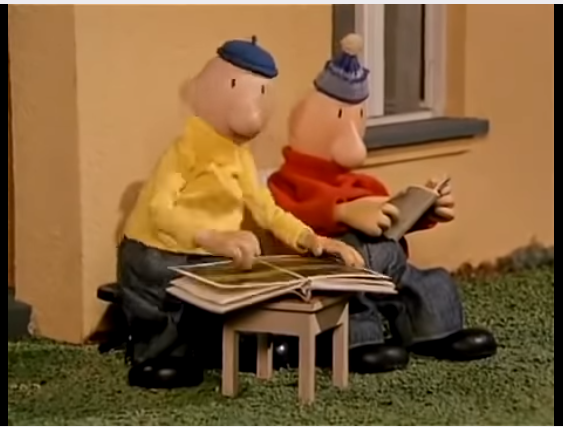 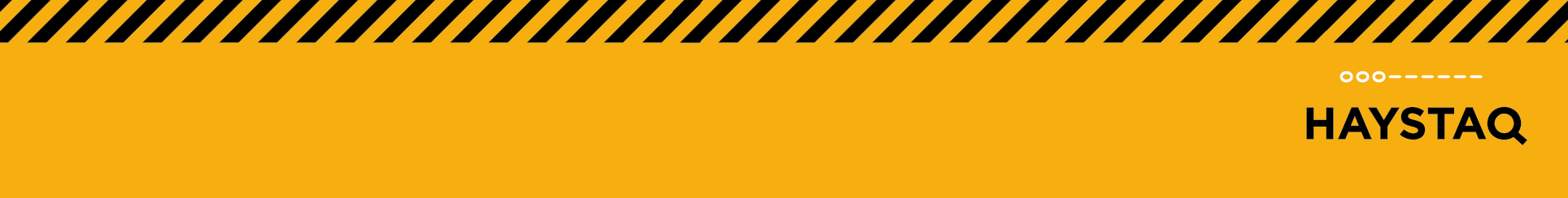 WE TEST SMARTER. WE TEST DEEPER.
Observatie van “Humor van de bovenste plank”
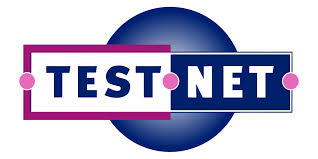 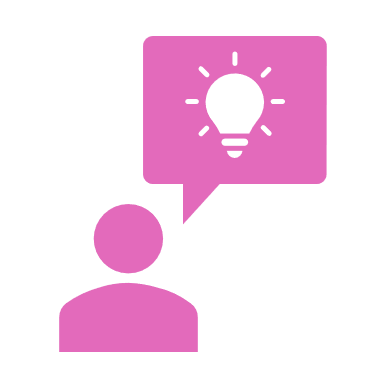 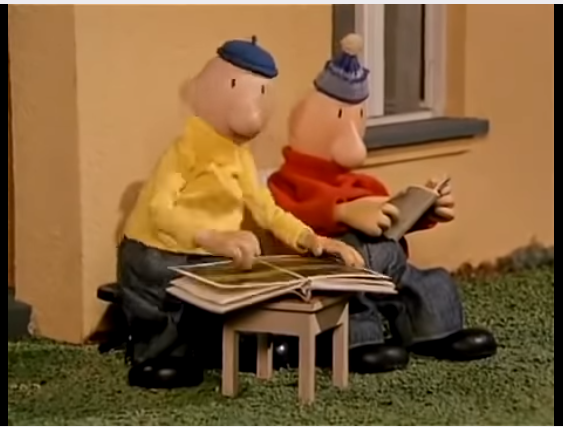 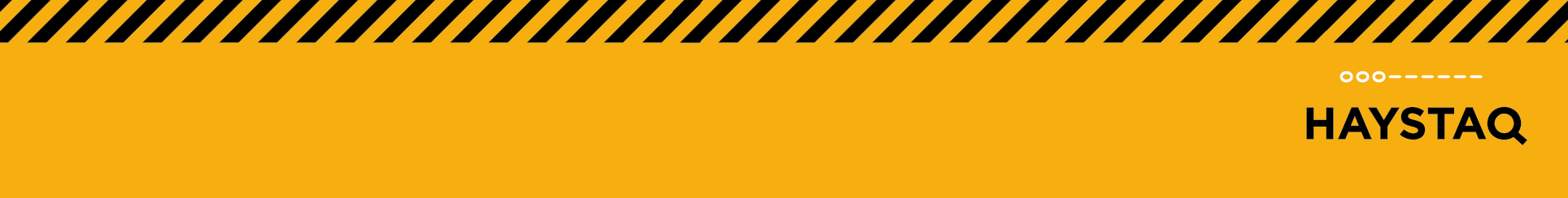 WE TEST SMARTER. WE TEST DEEPER.
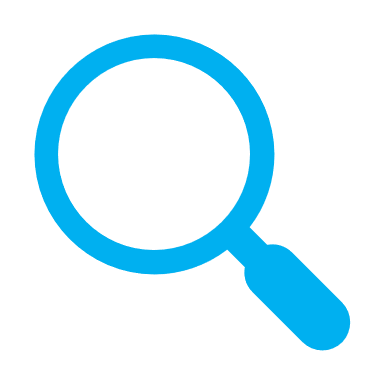 Analogie
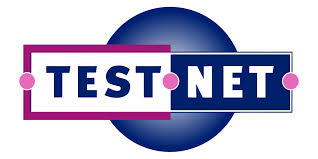 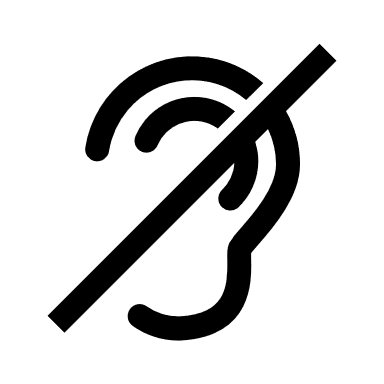 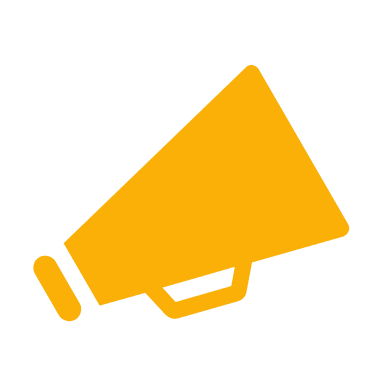 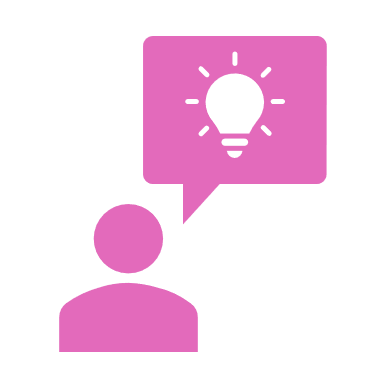 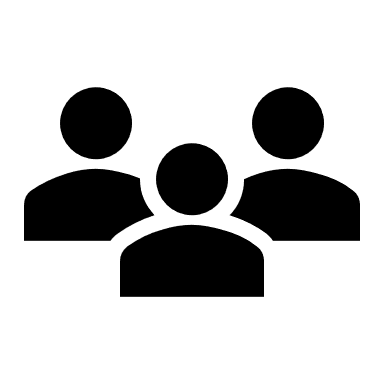 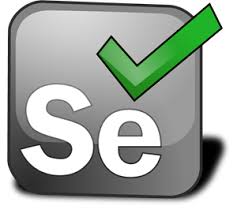 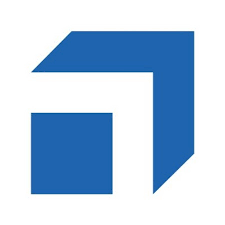 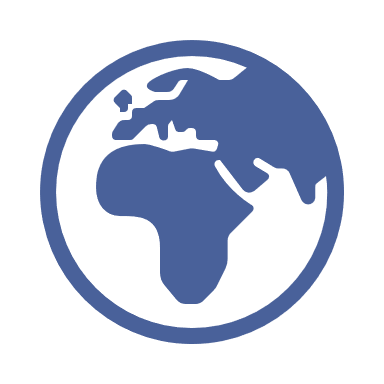 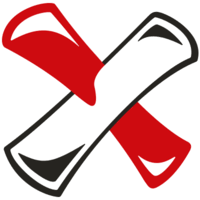 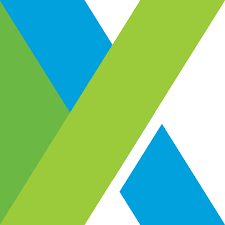 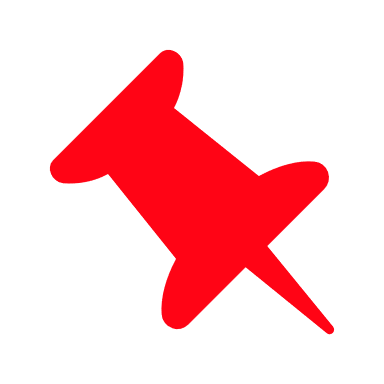 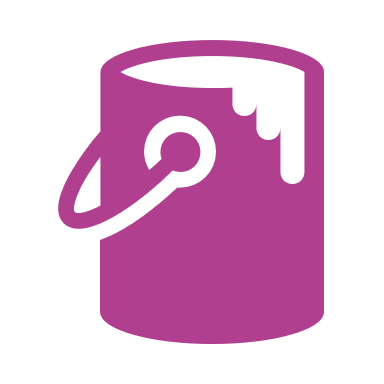 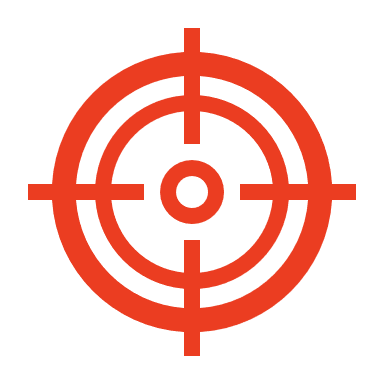 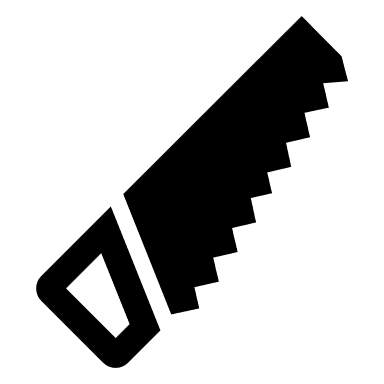 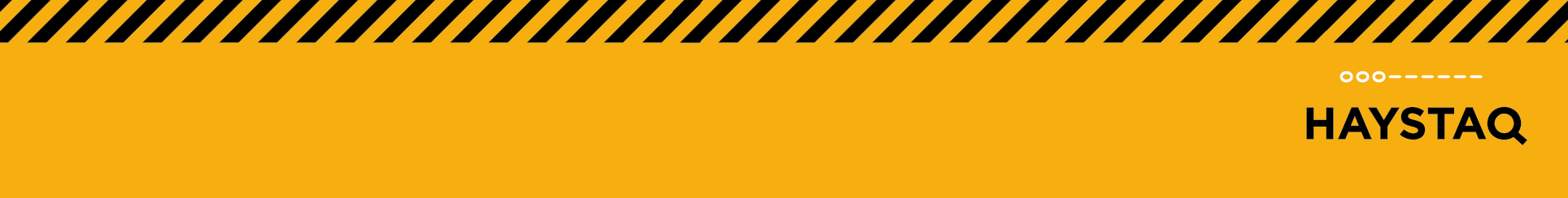 WE TEST SMARTER. WE TEST DEEPER.
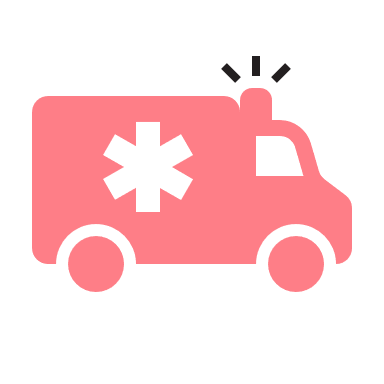 Hoe maken we 112 overbodig?
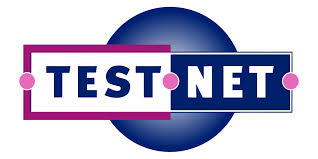 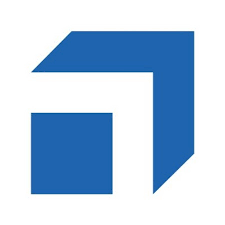 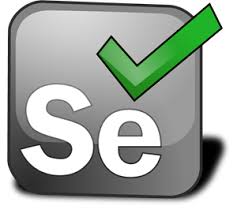 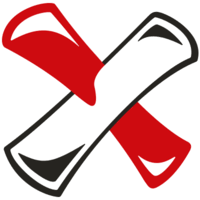 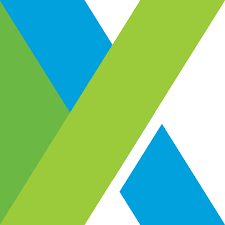 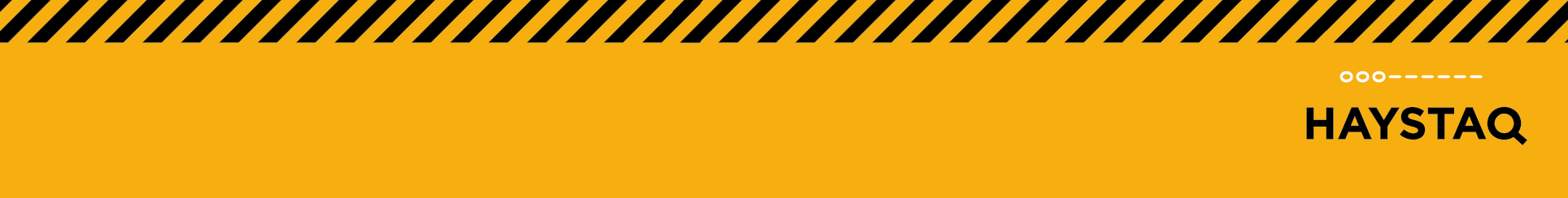 WE TEST SMARTER. WE TEST DEEPER.
Pijn is fijn
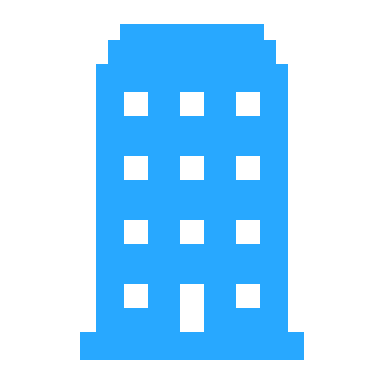 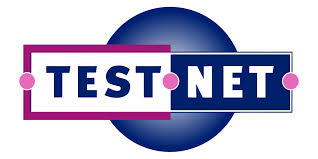 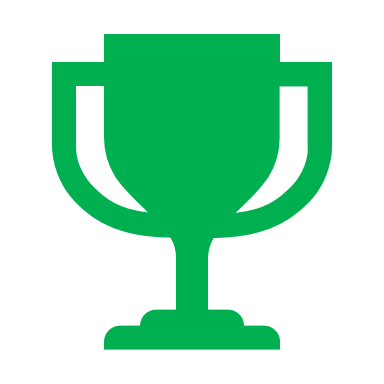 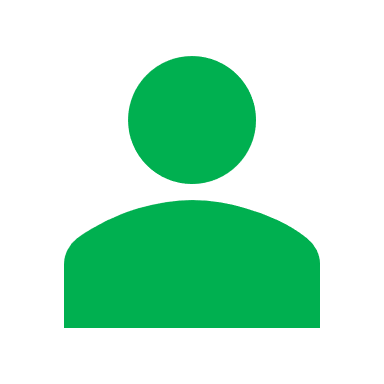 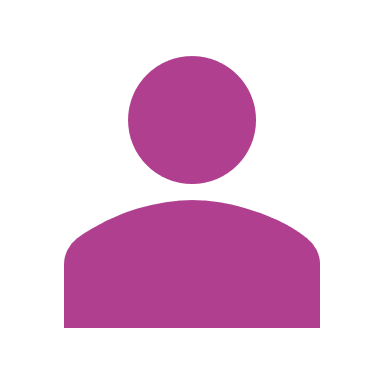 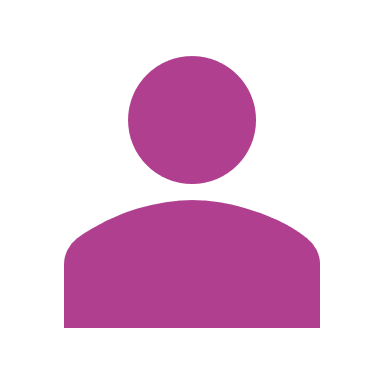 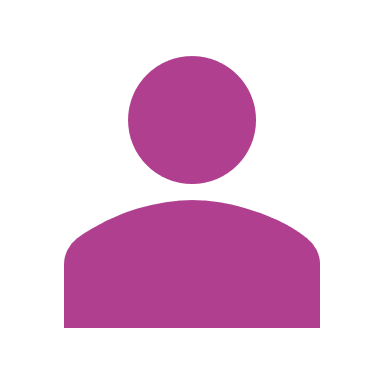 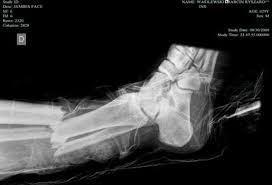 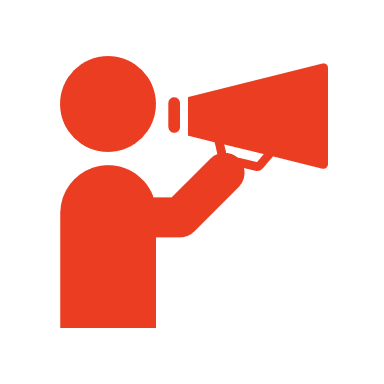 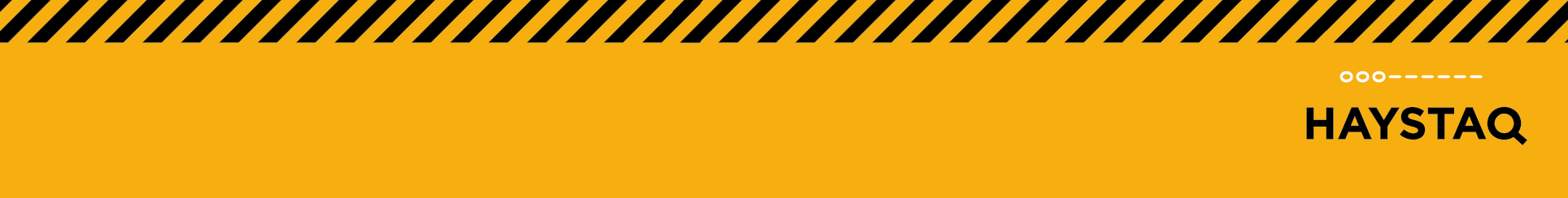 WE TEST SMARTER. WE TEST DEEPER.
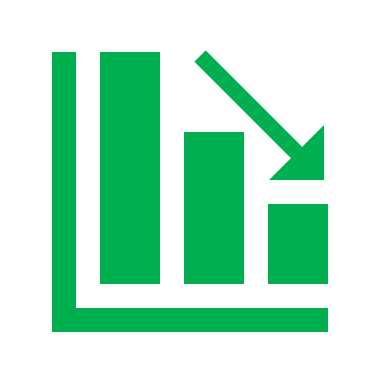 Pijn is fijn
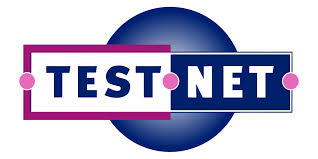 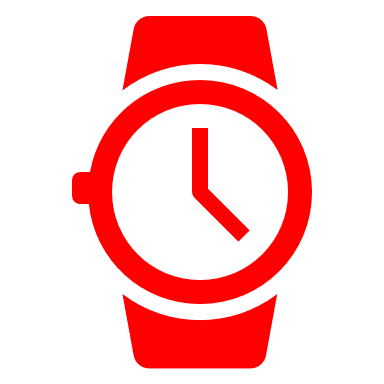 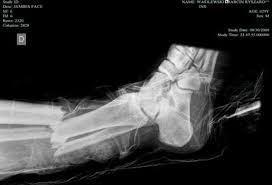 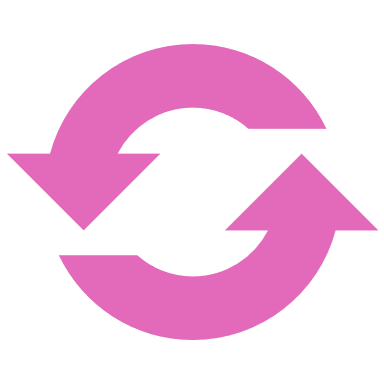 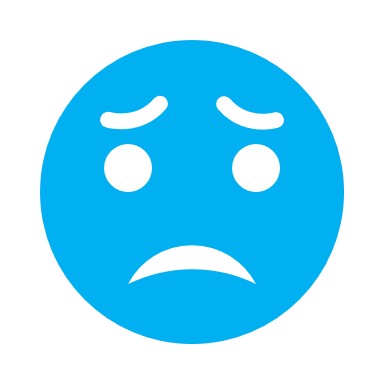 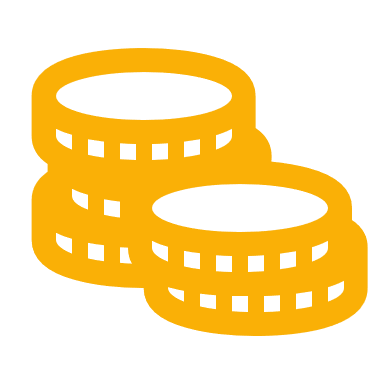 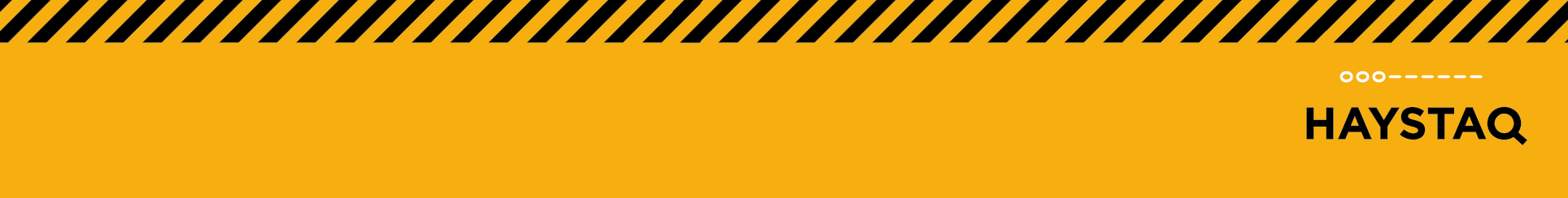 WE TEST SMARTER. WE TEST DEEPER.
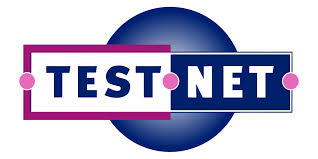 Tooltje kiezen
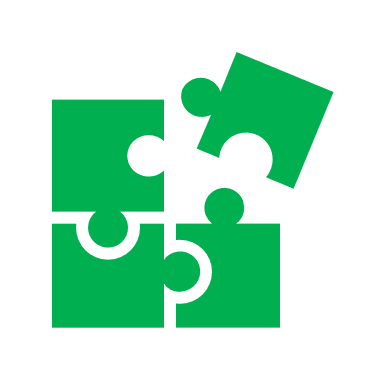 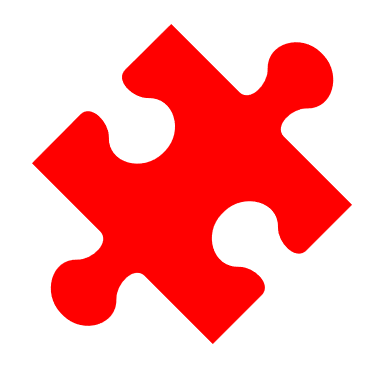 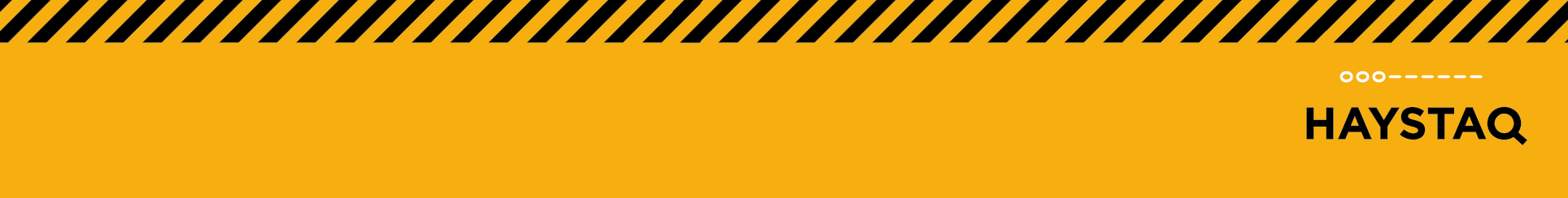 WE TEST SMARTER. WE TEST DEEPER.
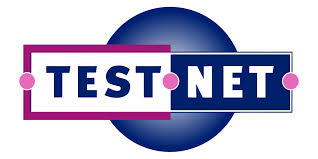 Tooltje kiezen
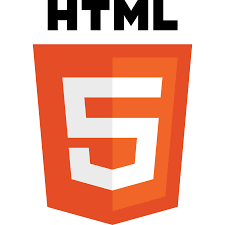 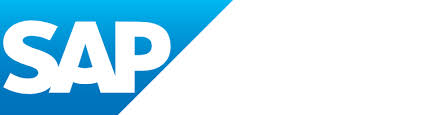 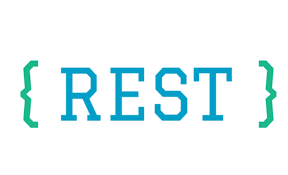 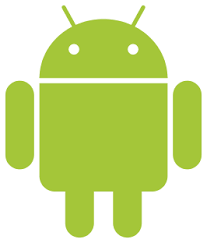 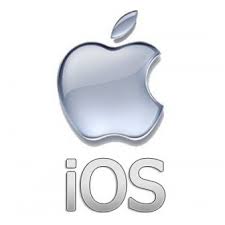 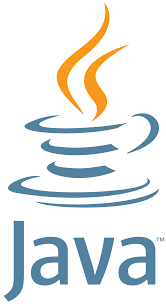 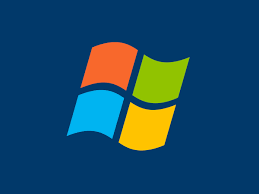 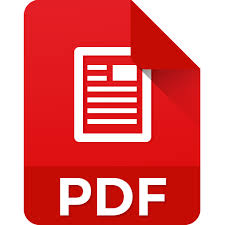 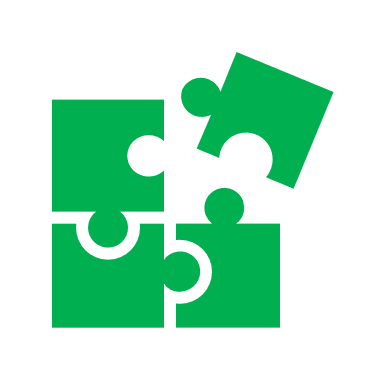 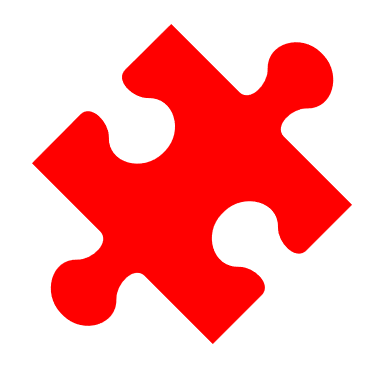 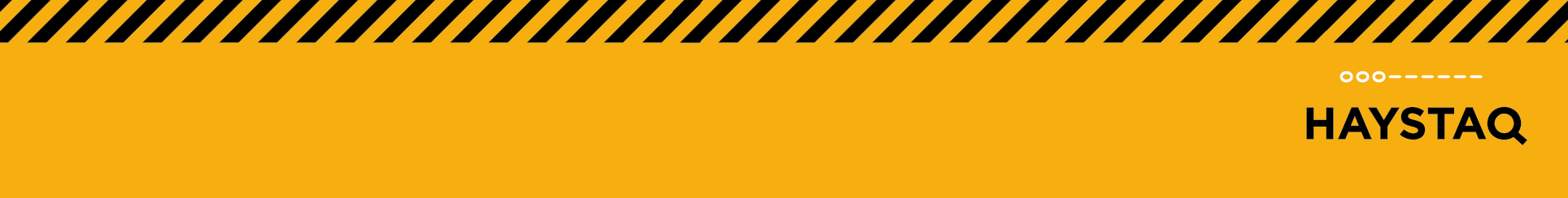 WE TEST SMARTER. WE TEST DEEPER.
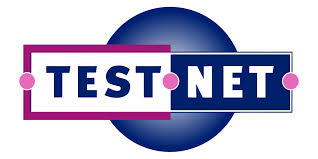 Tooltje kiezen
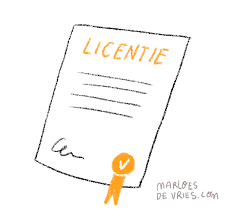 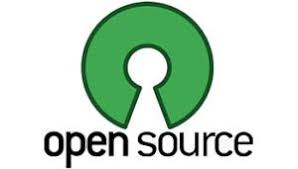 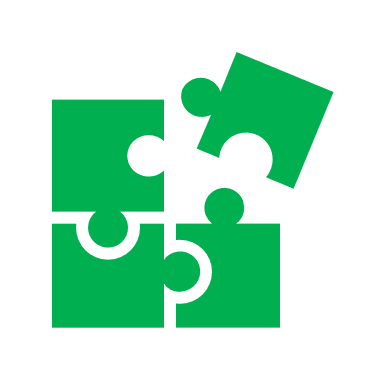 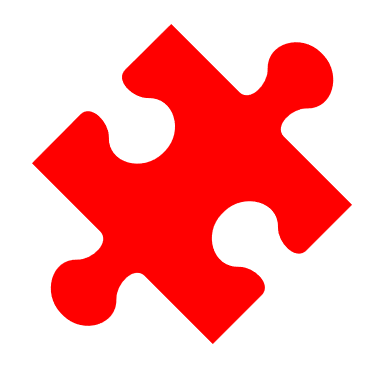 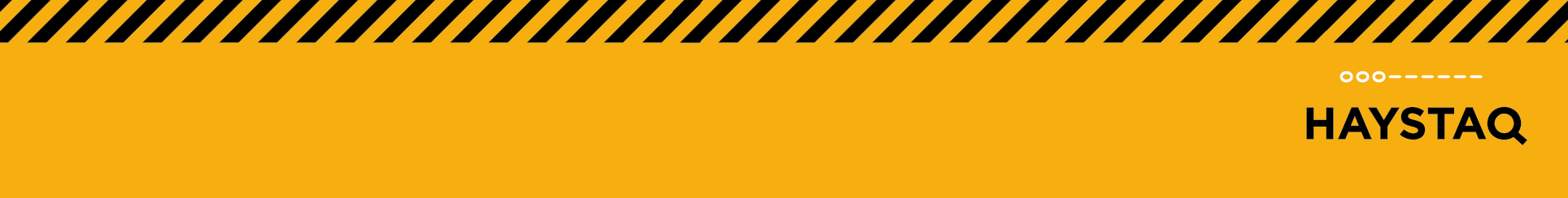 WE TEST SMARTER. WE TEST DEEPER.
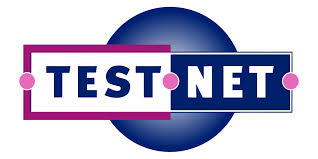 Tooltje kiezen
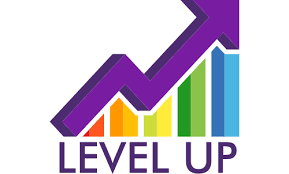 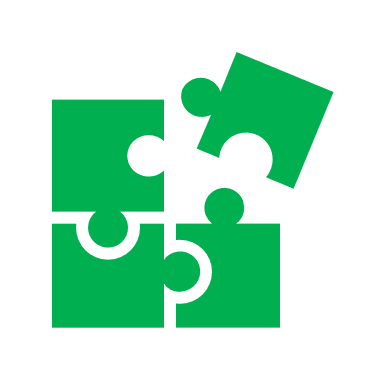 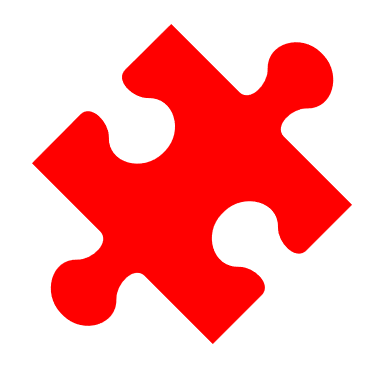 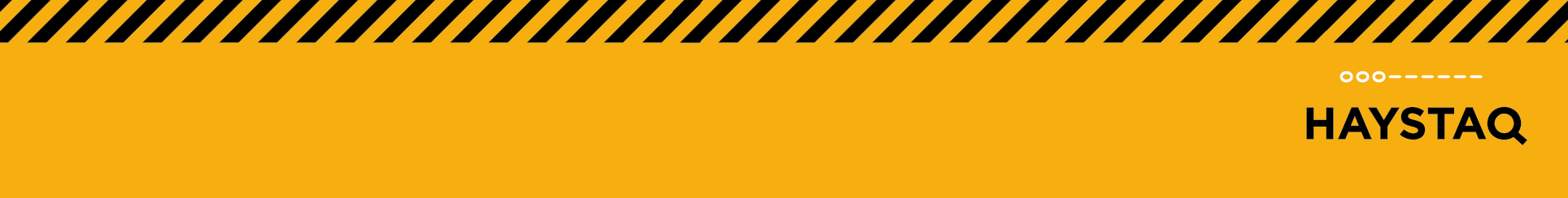 WE TEST SMARTER. WE TEST DEEPER.
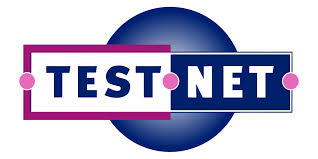 Tooltje kiezen
I Love JAVA Code
I Love Business Processes
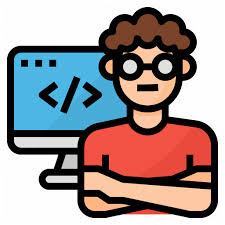 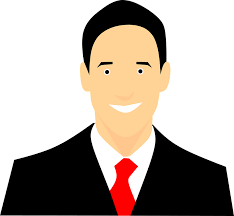 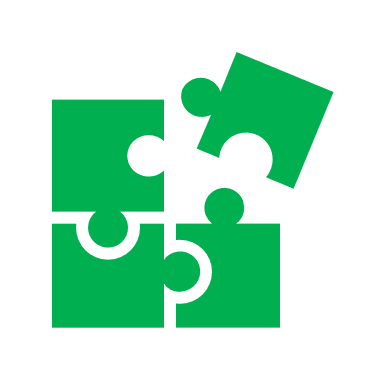 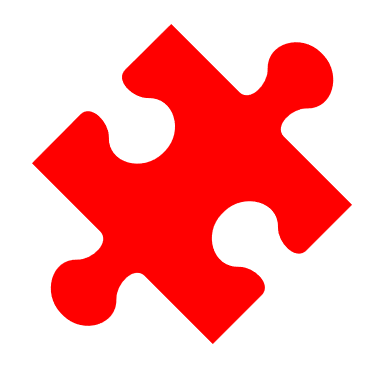 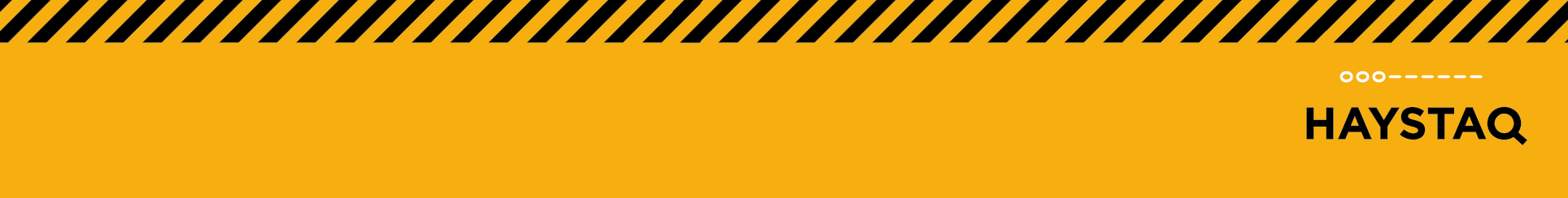 WE TEST SMARTER. WE TEST DEEPER.
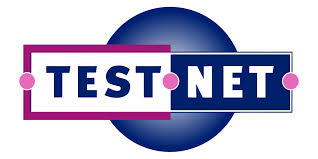 Stukje scholing
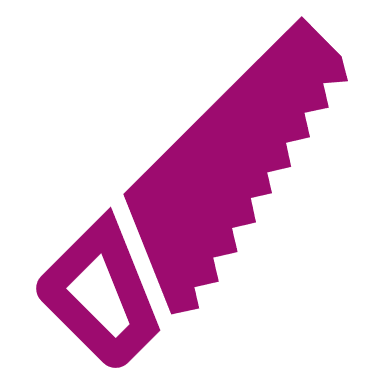 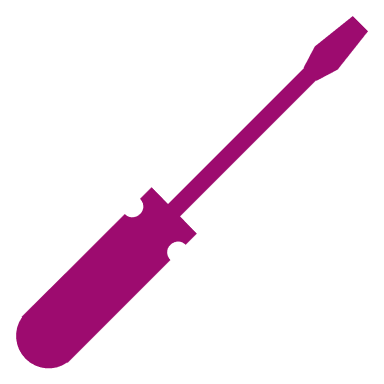 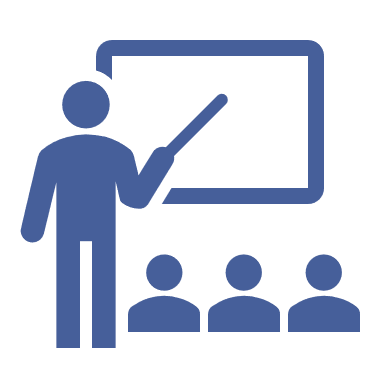 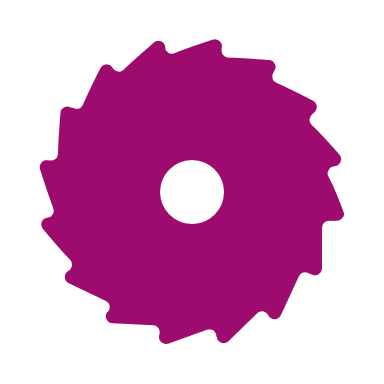 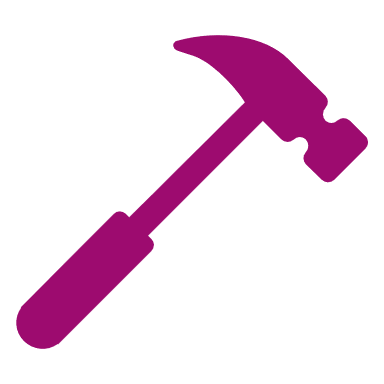 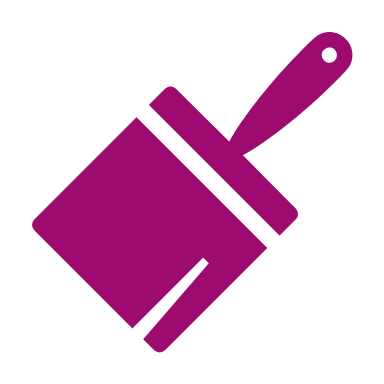 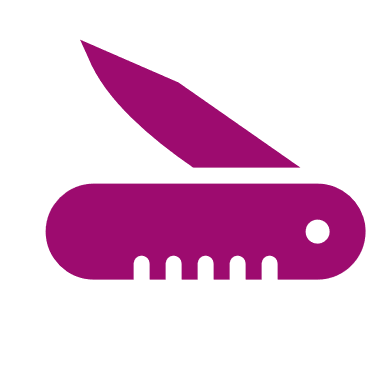 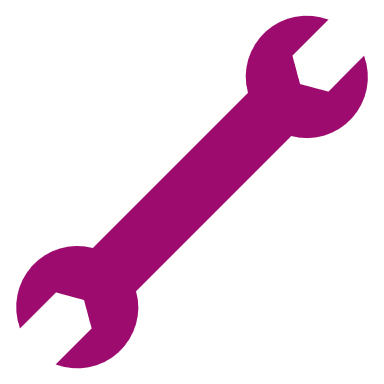 CONCEPTEN
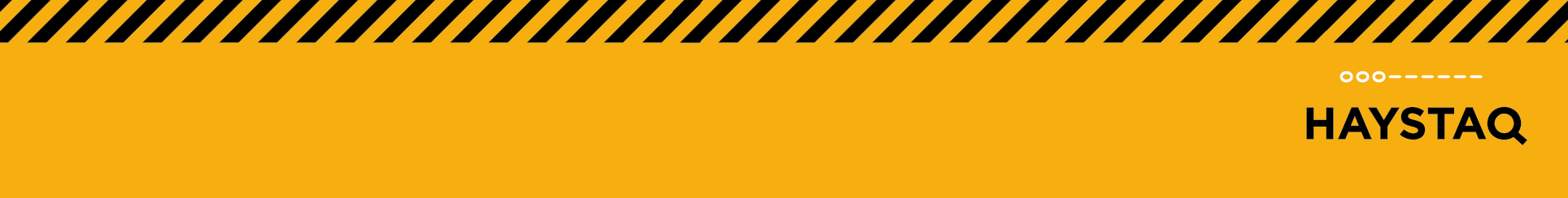 WE TEST SMARTER. WE TEST DEEPER.
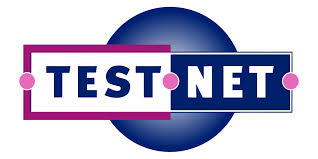 Onze concepten
Modulair
Scheiden van logica en testdata
Data neutraal
Assertief
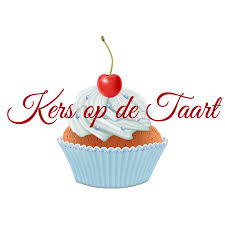 Dynamische testdata
CONCEPTEN
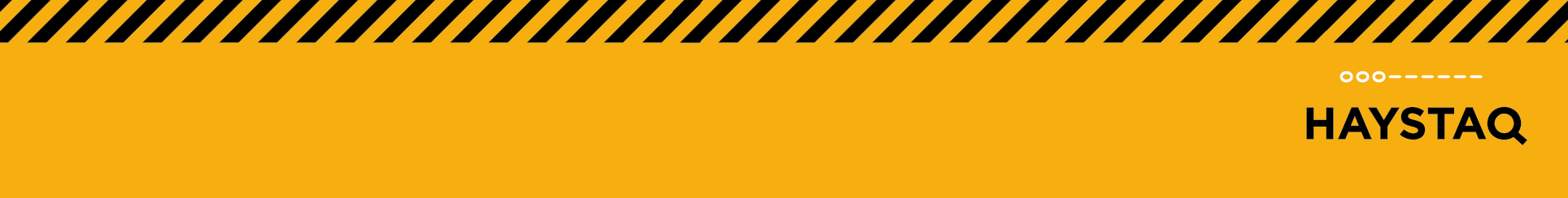 WE TEST SMARTER. WE TEST DEEPER.
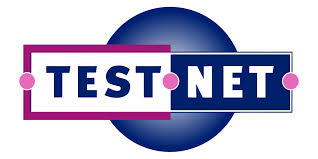 Opdat
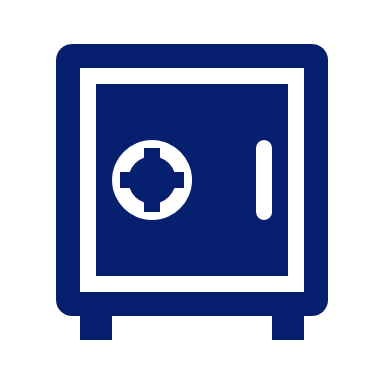 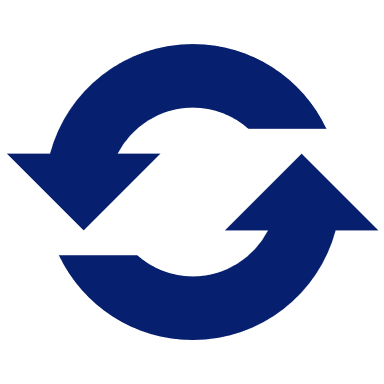 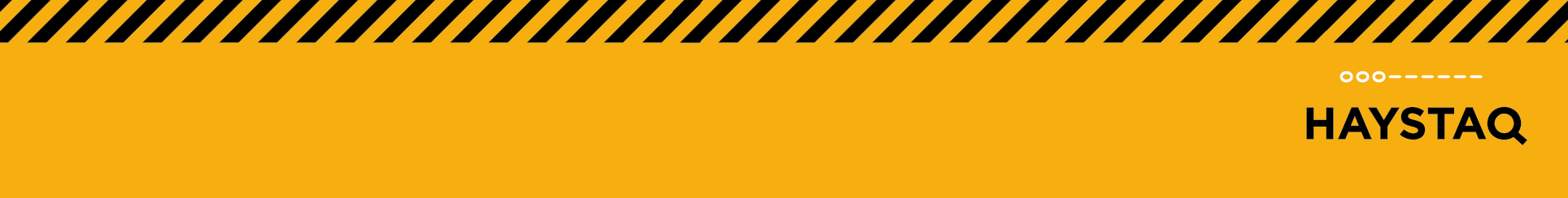 WE TEST SMARTER. WE TEST DEEPER.
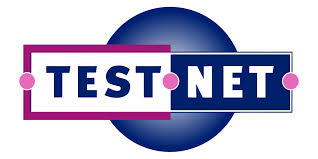 Ik is klein en zij zijn groot en da's niet eerlijk
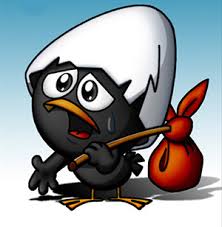 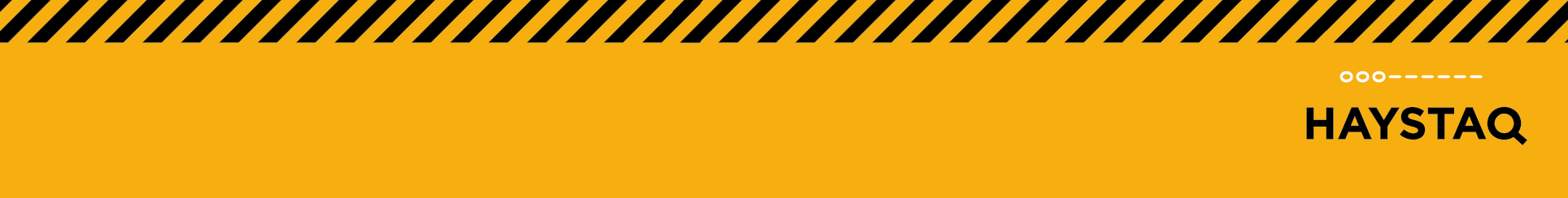 WE TEST SMARTER. WE TEST DEEPER.
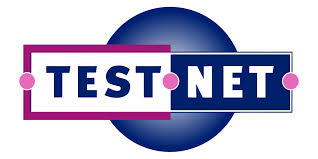 Net niet
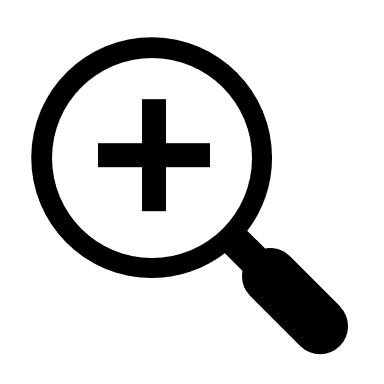 99%
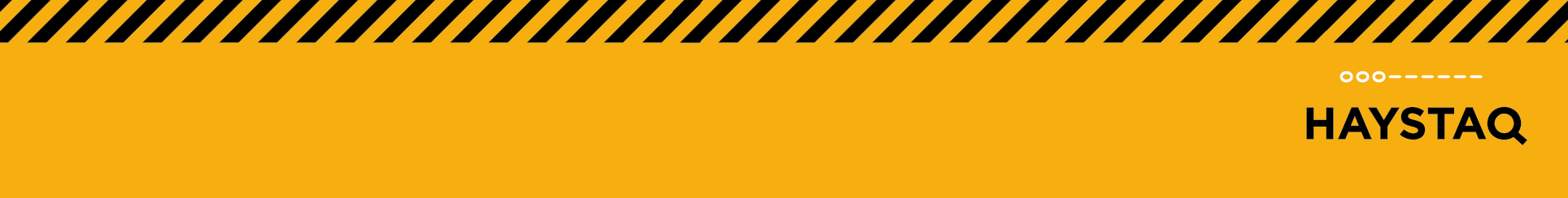 WE TEST SMARTER. WE TEST DEEPER.
Open deur
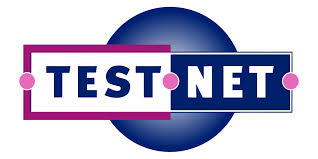 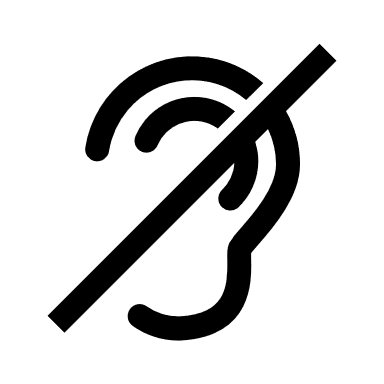 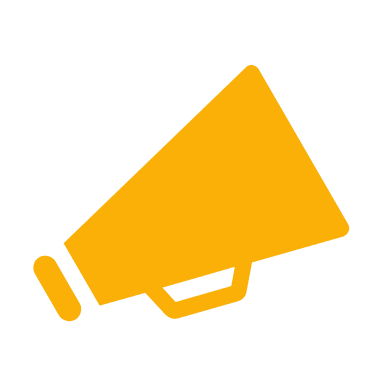 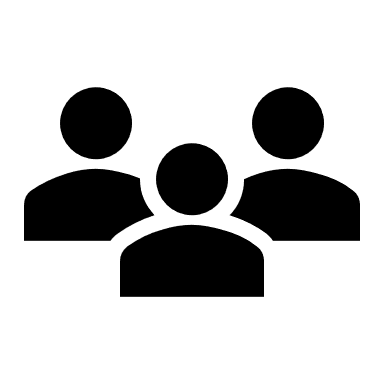 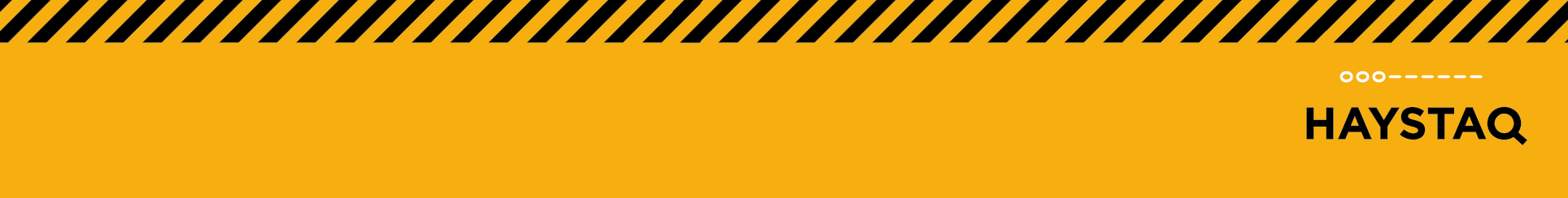 WE TEST SMARTER. WE TEST DEEPER.
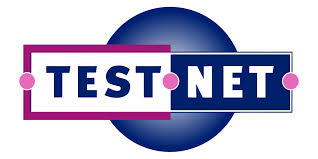 Feestje
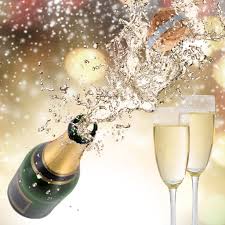 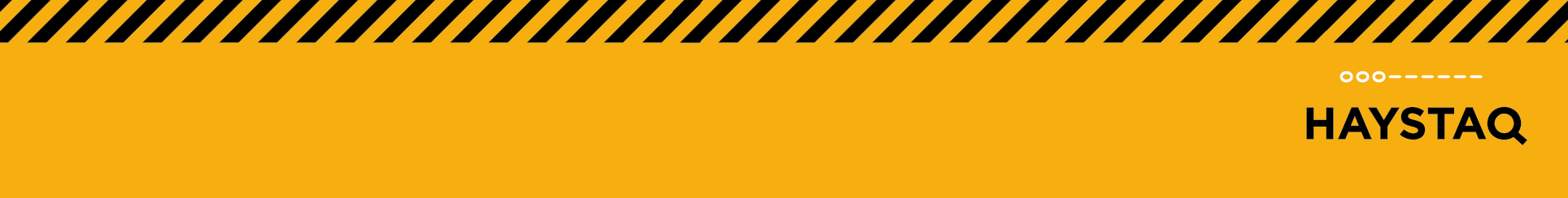 WE TEST SMARTER. WE TEST DEEPER.
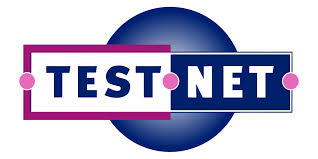 Bedreiging
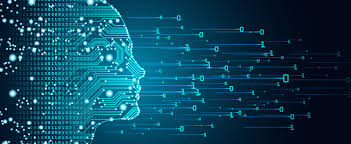 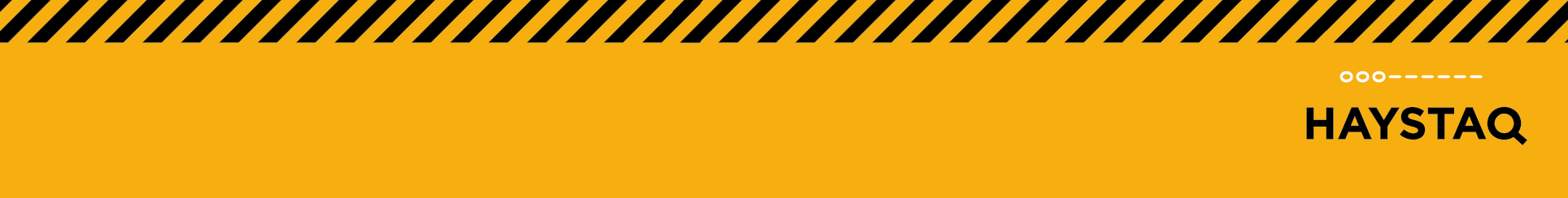 WE TEST SMARTER. WE TEST DEEPER.
Conclusie
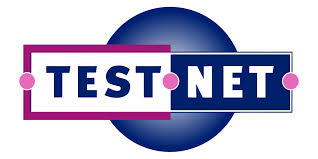 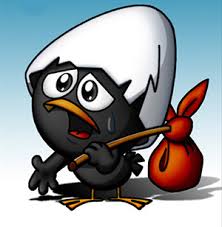 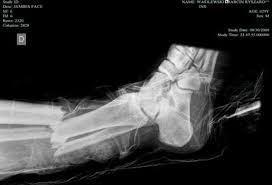 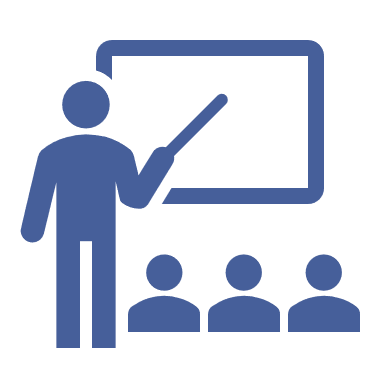 CONCEPTEN
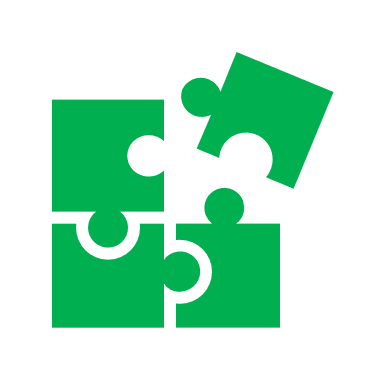 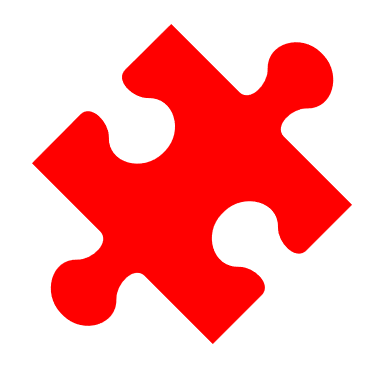 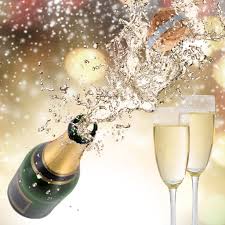 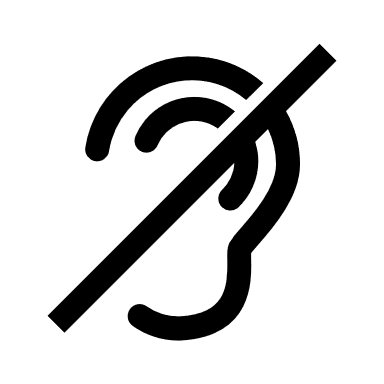 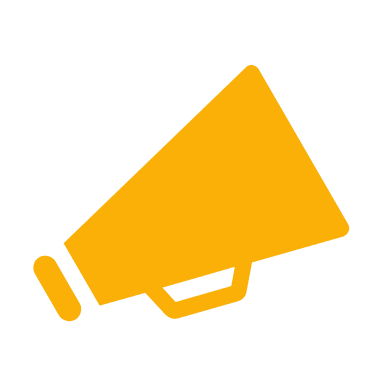 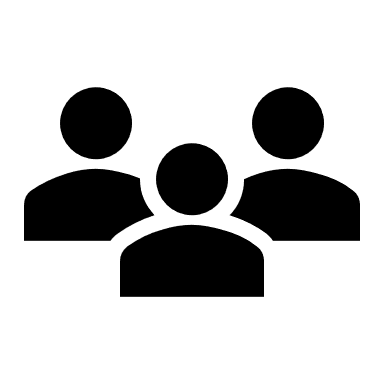 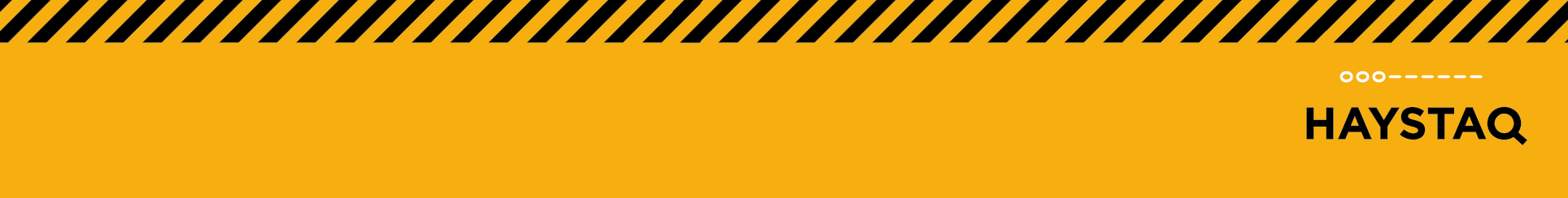 WE TEST SMARTER. WE TEST DEEPER.
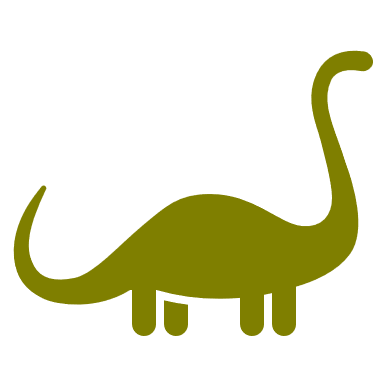 Doe eens modern!
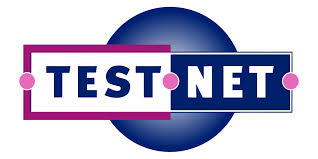 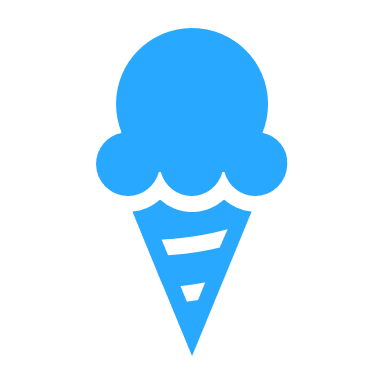 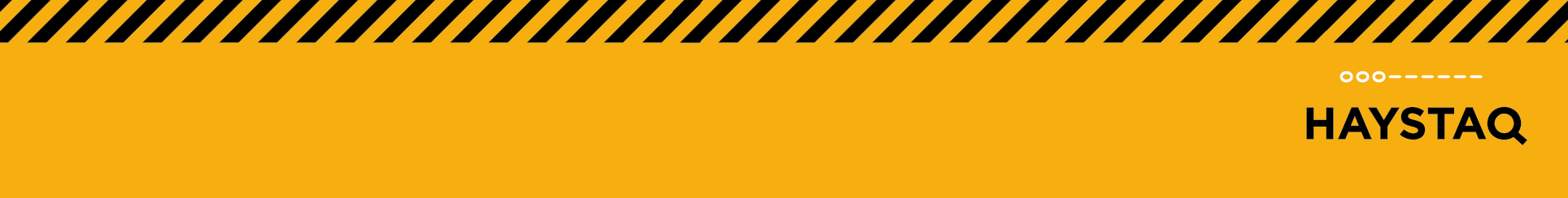 WE TEST SMARTER. WE TEST DEEPER.
#Durf te vragen
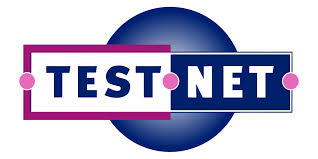 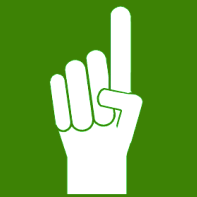 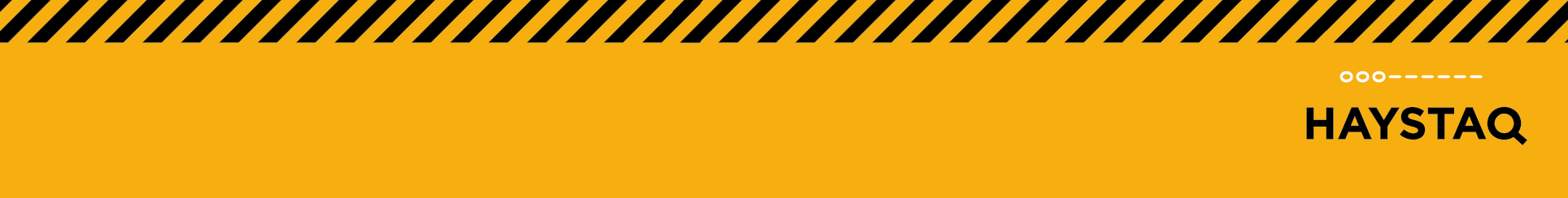 WE TEST SMARTER. WE TEST DEEPER.
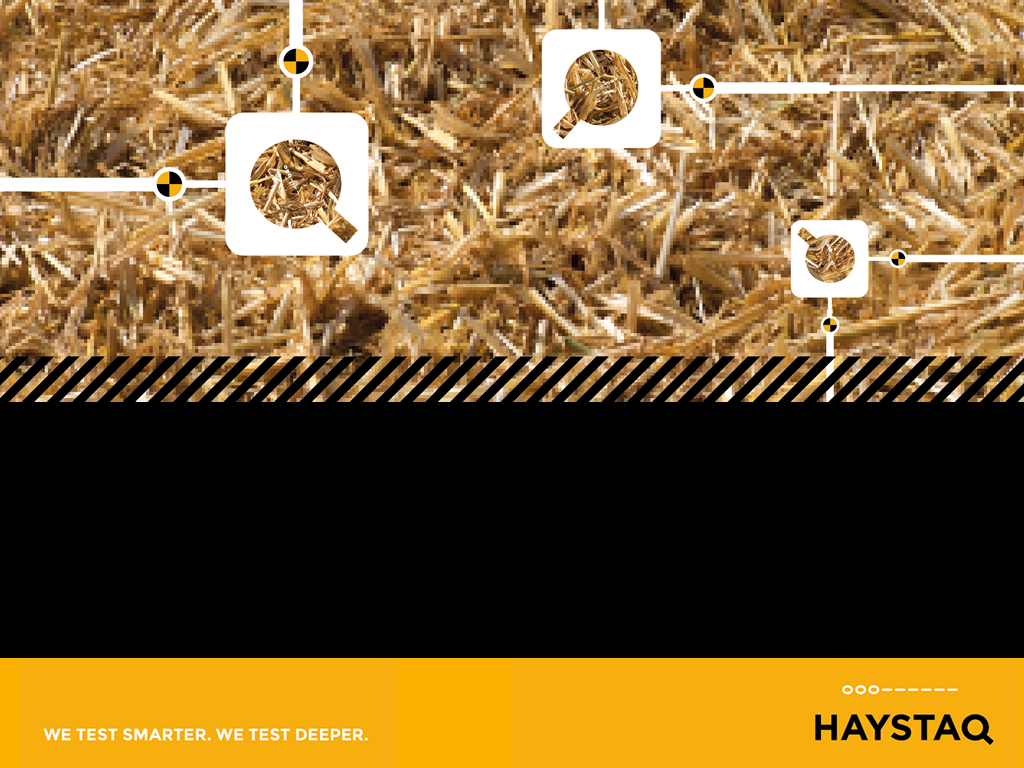 Wij zijn Haystaq.
Experts in automated software testing.